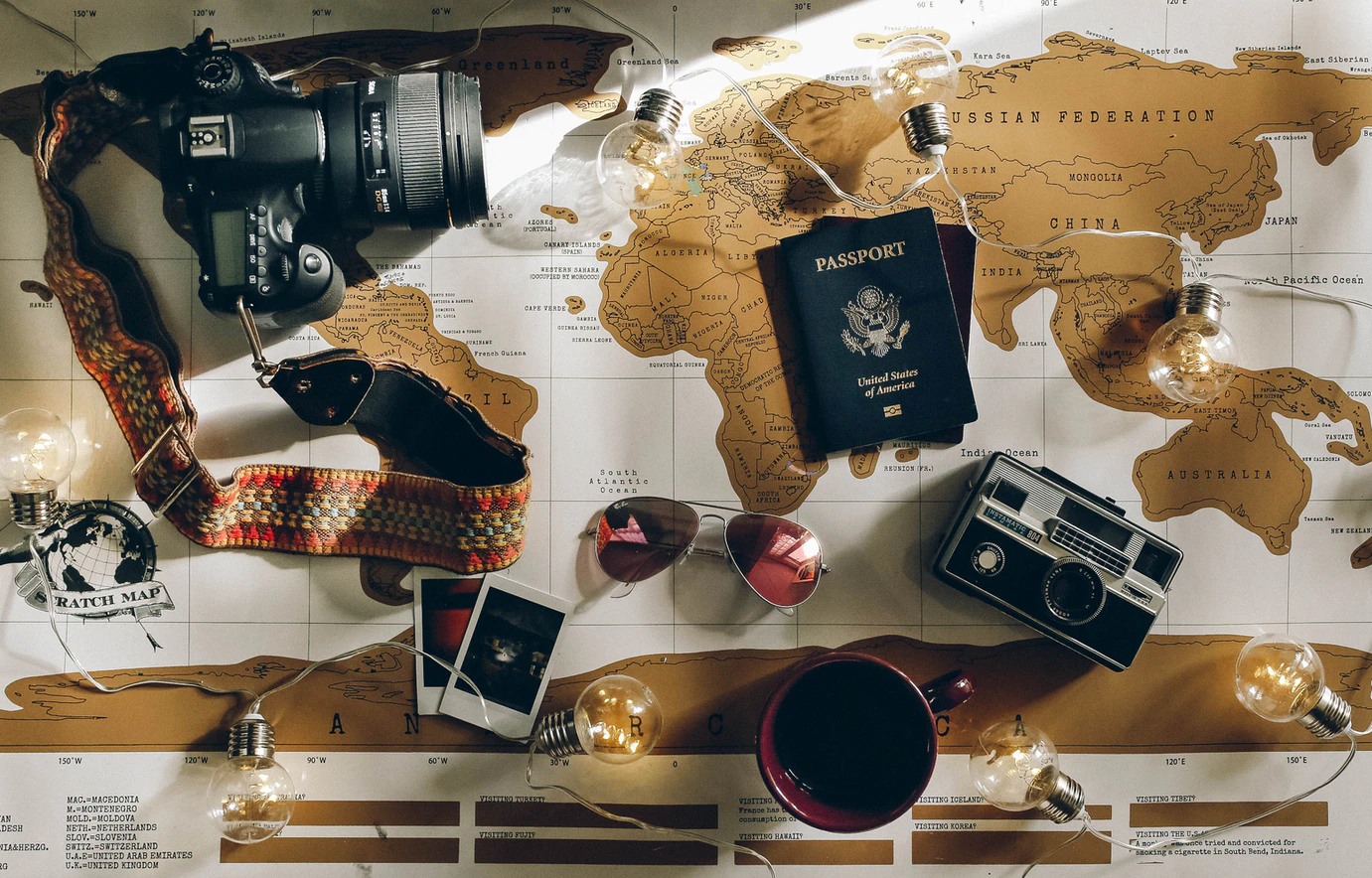 Auslandsstudium (akad. Jahr 2024/25)
Die nächsten Schritte
Vor Mobilitätsantritt
Vor Mobilitätsantritt
Nominierung und Bewerbung an der Gasthochschule
Schritt 1: Nominierung
Das International Office nominiert Sie an der Gasthochschule
Erst die positive Bestätigung durch die Gasthochschule ist die offizielle Zusage für den Aufenthalt
Die Nominierungs- und Bewerbungsfristen variieren je nach Gasthochschule
Schritt 2: Kontaktaufnahme durch Gasthochschule
Die Gasthochschule kontaktiert Sie und teilt Ihnen mit, welche Unterlagen Sie bis zu welchem Datum einreichen müssen  Eine Nichteinhaltung der Frist kann zu einer Absage führen
Die Gasthochschule informiert Sie über das Kursangebot
3
Vor Mobilitätsantritt
Online Learning Agreement Before the Mobility
Aufbau
3 BereicheBefore the mobility: ist vor Mobilitätsantritt auszufüllen und von Studierenden, Heimat- und Gasthochschule zu unterschreibenDuring the mobility: Änderungen sind bis zu 5 Wochen nach Beginn der Mobilität möglich und müssen erneut genehmigt werdenAfter the mobility: wird i.d.R. durch Transcript of Records ersetzt
Erstellung
Erstellung in Mobility Online
Im Intranet unter „Auslandsstudium – Downloadbereich Erasmus+“ ist ein OLA Guide hinterlegt, der Sie bei der Erstellung unterstützt
Wichtig: Erfragen Sie im Zweifelsfall vorab bei Ihrem Department, ob für die UW/H Anrechnung eine benotete Leistung nötig ist (im Gegensatz zu einem „Pass“)
An der Fakultät für Wirtschaft und Gesellschaft können keine unbenoteten Leistungen angerechnet werden (Ausnahme StuFu)
Studierende der Fakultät für Wirtschaft und Gesellschaft nutzen für die OLA Erstellung bitte zusätzlich das Dokument „Guidelines OLA Erstellung – WiGe“
4
Vor Mobilitätsantritt
Erstellung des Learning Agreements
Mindestanzahl ECTS
Sie müssen mindestens 15 ECTS im Ausland erbringen (bzw. mindestens 3 Kurse belegen, falls kein ECTS System verwendet wird) – Planen Sie einen Puffer ein!
Ggf. hat Ihre Gasthochschule eigene Vorgaben bzgl. der Mindestanzahl an ECTS
Keine Vorgabe bzgl. der anzurechnenden ECTS Anzahl
Sprachkurse in der Landes- oder Regionalsprache
Anrechnung für den kommunikativen Bereich von StuFu möglich (mit max. 4 ECTS)  vgl. Outgoing Guide
Sie müssen zusätzlichen einen Aufsatz verfassen; Ihr Themenvorschlag muss zuvor von Herrn Prof. Volkenandt über das OLA genehmigt werden
5
Vor Mobilitätsantritt
Versicherungsschutz
Auslandskrankenversicherung obligatorischEU/EWR/Schweiz: Basisversicherungsschutz über die Europäische KrankenkassenkarteDie Europäische Krankenversicherungskarte ...- ist kein Ersatz für eine Reiseversicherung. Inbegriffen sind weder Leistungen der privaten Gesundheitsversorgung noch andere Kosten, die Ihnen entstehen könnten (z. B. Rückflug in Ihr Heimatland)- garantiert keine kostenlose Behandlung. Die Gesundheitssysteme der einzelnen Länder sind unterschiedlich. Es ist möglich, dass Leistungen, für die Sie im Inland nichts bezahlen müssen, in anderen Ländern kostenpflichtig sind. zusätzliche private Auslandskrankenversicherung sinnvoll

Unfall- und Haftpflichtversicherungsschutz wird empfohlen

DAAD bietet Gruppenversicherung an
6
Vor Mobilitätsantritt
Sicherheitsvorkehrungen
Informieren Sie sich über Reise- und Sicherheitshinweise für Ihr Zielland auf der Website des Auswärtigen Amts
Tragen Sie sich in die Krisenvorsorgeliste ELEFAND ein
7
Vor Mobilitätsantritt
Semesterticketbefreiung (optional)
Den Antrag auf Semesterticketbefreiung finden Sie auf der Intranetseite des HSW.​ Der Antrag muss vom IO genehmigt werden.​

Eine Befreiung aufgrund eines Auslandsaufenthaltes kann nur erfolgen,​ wenn

der Aufenthalt länger als 3 Monate dauert

die Befreiung für ganze Monate beantragt wird (d.​ h.​ Monatserster bis Monatsletzter)

der beantragte Befreiungszeitraum noch nicht begonnen hat (eine Befreiung für bereits laufende Monate ist nicht möglich)

der Befreiungsantrag bis spätestens 4 Wochen nach UW/H Semesterbeginn eingereicht wird Wichtig: Sie müssen den Antrag i. d. R. spätestens im April (für Aufenthalte im WS) bzw. im Oktober (für Aufenthalt im SS) stellen, da die Semester im Ausland meist früher beginnen
8
Während der Mobilität
LA During the mobility & Confirmation of Stay
Während der Mobilität
LA During the mobility, Confirmation of Stay
Confirmation of Stay (Ende)
Confirmation of Stay (Start)
LA During the mobility
Lassen Sie sich das Enddatum Ihrer Mobilität von der Gasthochschule über die Confirmation of Stay bestätigen
Lassen Sie sich das Startdatum Ihrer Mobilität von der Gasthochschule über die Confirmation of Stay bestätigen
Kursänderungen sind innerhalb von fünf Wochen nach Mobilitätsbeginn möglich, bedürfen aber einer Genehmigung durch die Heimat- und Gasthochschule 
Konsultieren Sie vor der Erstellung den OLA Guide!
28.03.2024
10
Während der Mobilität
(psychologische) Unterstützung
Bei Problemen oder Sorgen können Sie sich jederzeit an uns, an das International Office der Gasthochschule oder an die Psychologische Studierendenberatung der UW/H wenden
11
Nach der Mobilität
Transcript of Records,  Anrechnung von Auslandsleistungen, Erfahrungsbericht & Reiseverhalten
Nach der Mobilität
Transcript of Records, Erfahrungsbericht & Angaben zum Reiseverhalten
Erfahrungsbericht
Transcript of Records
Reiseverhalten
Das Transcript of Records erhalten Sie von der Gasthochschule
Sie müssen einen Erfahrungsbericht anfertigen, der für zukünftige Outgoing-Generationen ins Intranet eingestellt wird.

Natürlich kann der Erfahrungsbericht anonymisiert werden.
Für die Vernetzungsstelle Nachhaltigkeit der UW/H müssen Sie Auskunft über die zur An- und Abreise genutzten Verkehrsmittel zu geben.
28.03.2024
13
Nach der Mobilität
Anrechnung
Senden Sie Ihre genehmigten LAs und das Transcript of Records der Gasthochschule an Ihre Fakultät/Ihr Department, um sich Ihre im Ausland erbrachten Leistungen anrechnen zu lassen

Es können nur Leistungen angerechnet werden, die zuvor über das LA genehmigt wurden

Studierende der Fakultät für Wirtschaft und Gesellschaft füllen bitte zusätzlich das Anrechnungsformular aus, welches auf der Intranet-Seite des IO hinterlegt ist, und senden dieses zusammen mit den LAs und dem ToR an das Prüfungssekretariat. Bitte beachten Sie, dass unbenotete Leistungen nicht angerechnet werden können

Studierende der Zahnmedizin müssen sich von der Gasthochschule bestätigen lassen, welche praktischen Leistungen Sie absolviert haben, damit diese an der UW/H für den integrierten Kurs angerechnet werden können

Auf der Intranet-Seite des IO ist eine Notenumrechnungstabelle hinterlegt
28.03.2024
14
Weiterführende Informationen
Weiterführende Informationen
Mobility Online
Der gesamte Mobilitätsprozess wird erstmalig über Mobility Online abgewickelt
Sie werden in den kommenden Tagen in den jeweiligen Mobilitätsprozess verschoben (Erasmus, Global oder SEMP)  In Ihrem Account, den Sie bereits für Ihre Bewerbung erstellt haben, wird Ihnen dann der jeweilige Workflow angezeigt 
Bitte beachten Sie die gelben Hilfetexte, die bei einigen Schritten eingefügt wurden
28.03.2024
16
Weiterführende Informationen
Intranet
Auf der Intranet-Seite des IO finden Sie u.a.:
unseren Outgoing Guide mit allen wichtigen Informationen zu Ihrem Auslandsaufenthalt
unseren Flow Chart, der Sie Schritt für Schritt durch den Mobilitätsprozess führt
eine Notenumrechnungstabelle
OLA Guide
Instagram Kampagne „Post aus…“
Studierende berichten von Ihrem Auslandsaufenthalt. Beiträge werden auf dem IO und UW/H Instagram Account geteilt – Rundmail folgt
28.03.2024
17
Wir danken für Ihre Aufmerksamkeit und wünschen Ihnen ein unvergessliches Auslandserlebnis